ビュースポットおおさかウォーキングマップ
（藤井寺市・羽曳野市・柏原市）
アスマイル
チェックイン地点
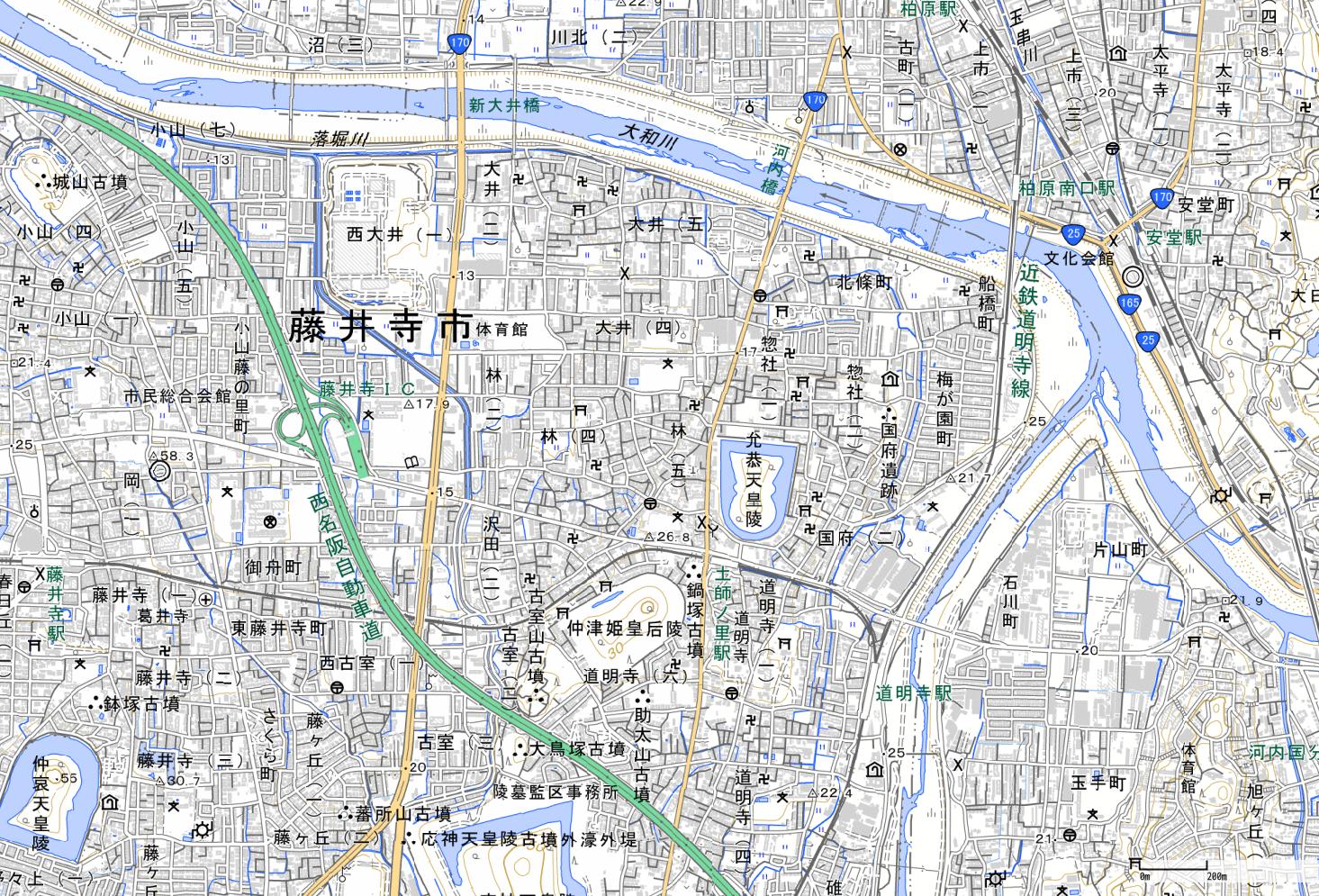 推奨ウォーキング
コース
柏原南口駅
チェックイン地点 ４
安堂駅
太平寺地区
細街路
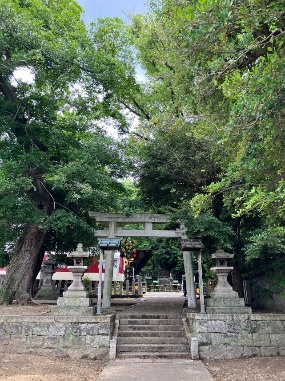 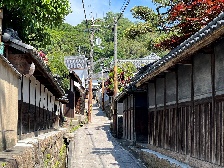 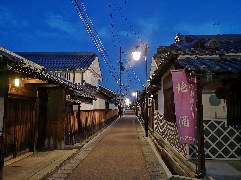 藤井寺駅
道明寺駅
チェックイン地点 １
チェックイン地点 ２
チェックイン地点 ３
葛井寺
表門通り
応神天皇陵
拝所
澤田八幡
神社
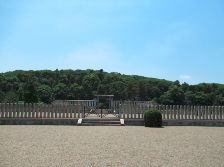